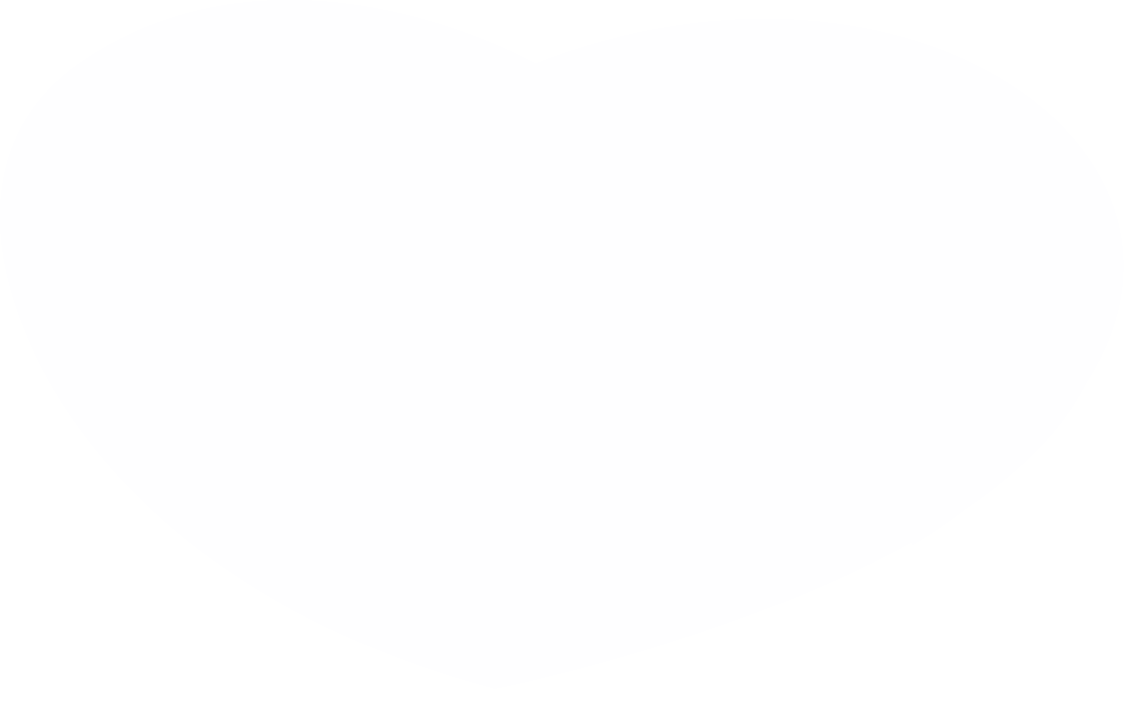 Bài 15:
THỰC HÀNH
PHÂN TÍCH BIỂU ĐỒ NHIỆT ĐỘ VÀ LƯỢNG MƯA
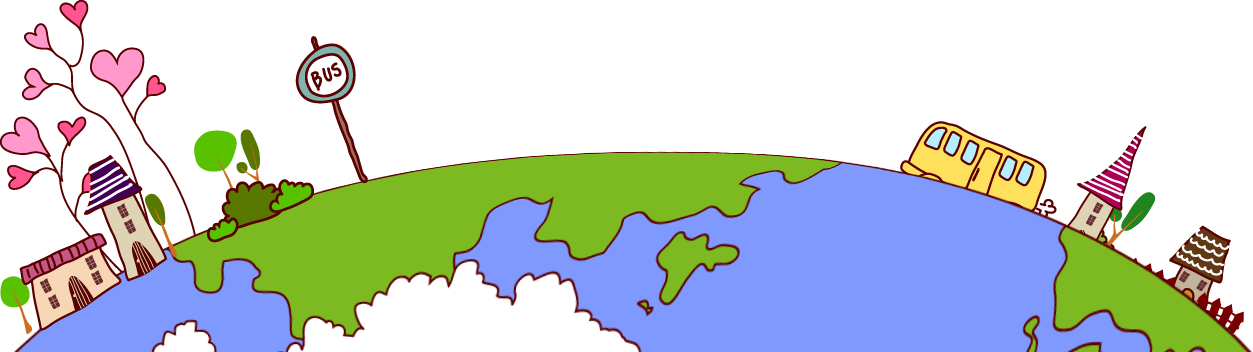 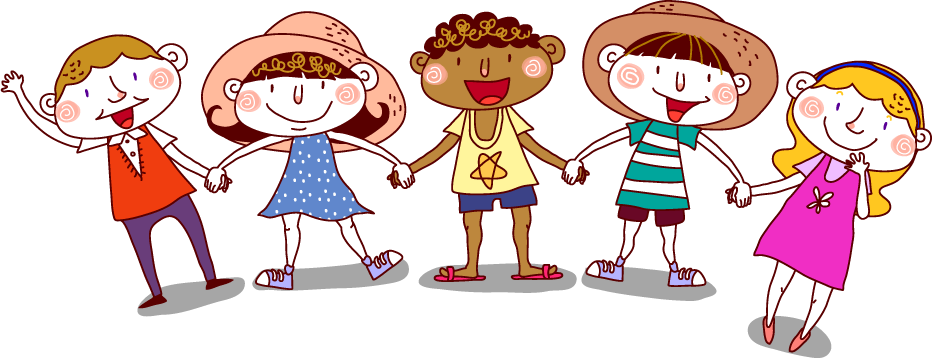 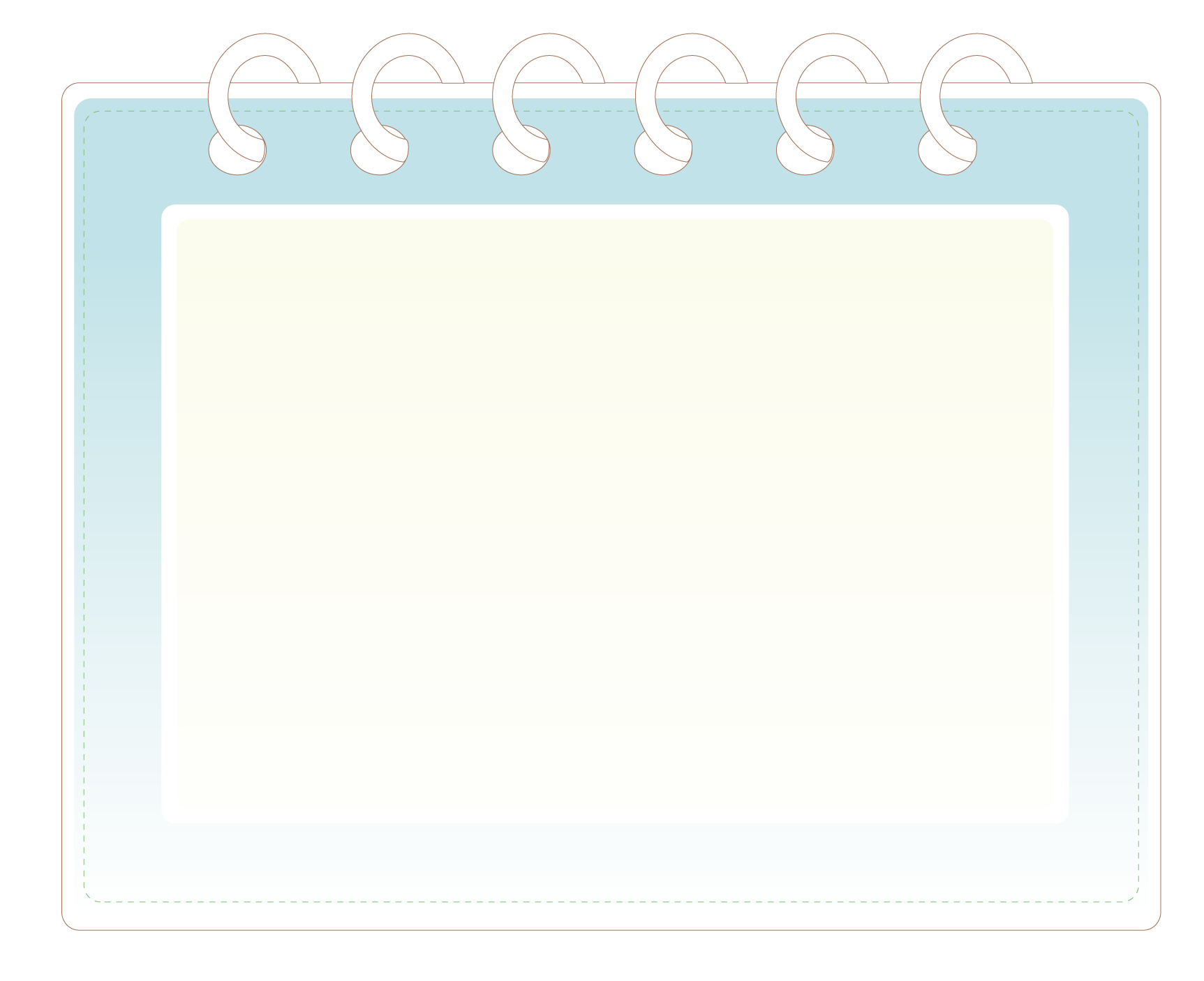 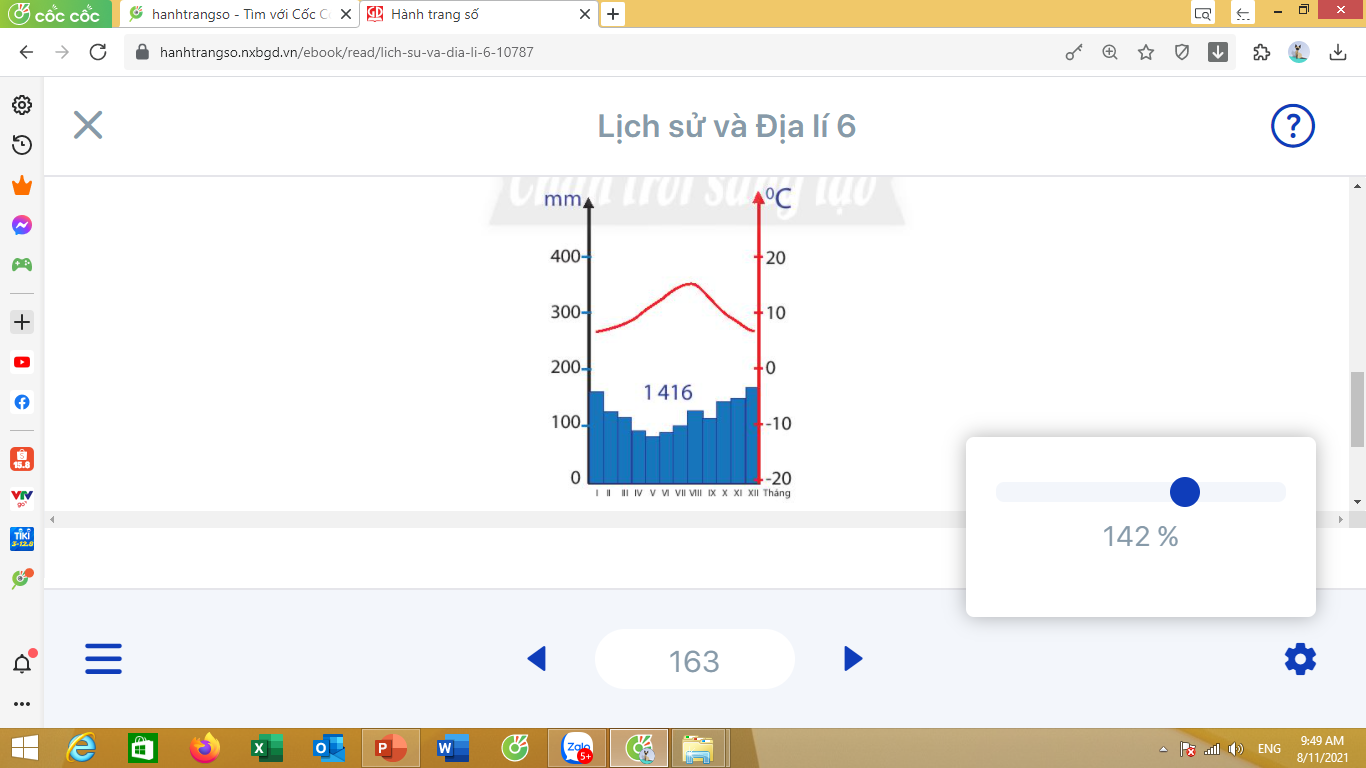 Quan sát hình 15.1, cho biết:
- Trục bên trái thể hiện yếu tố nào? Đơn vị đo của yếu tố đó là gì?
- Trục bên phải thể hiện yếu tố nào? Đơn vị đo của yếu tố đó là gì?
- Biểu đồ cột màu xanh thể hiện cho yếu tố nào?
- Đường biểu diễn màu đỏ thể hiện yếu tố nào?
- Trục ngang thể hiện yếu tố nào?
Lượng mưa (mm)
Nhiệt độ (0C)
Lượng mưa trung bình năm
Nhiệt độ các tháng trong năm
Hình 15.1. Biểu đồ nhiệt độ, lượng mưa của Va-len-xi-a
Các tháng trong năm
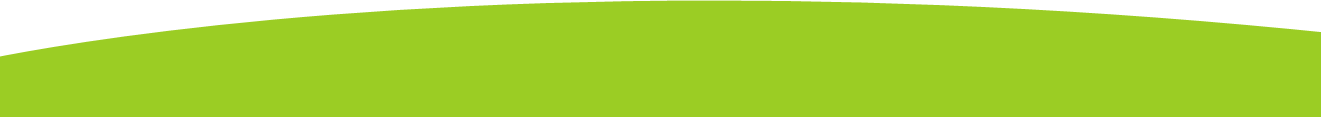 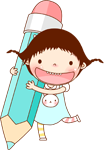 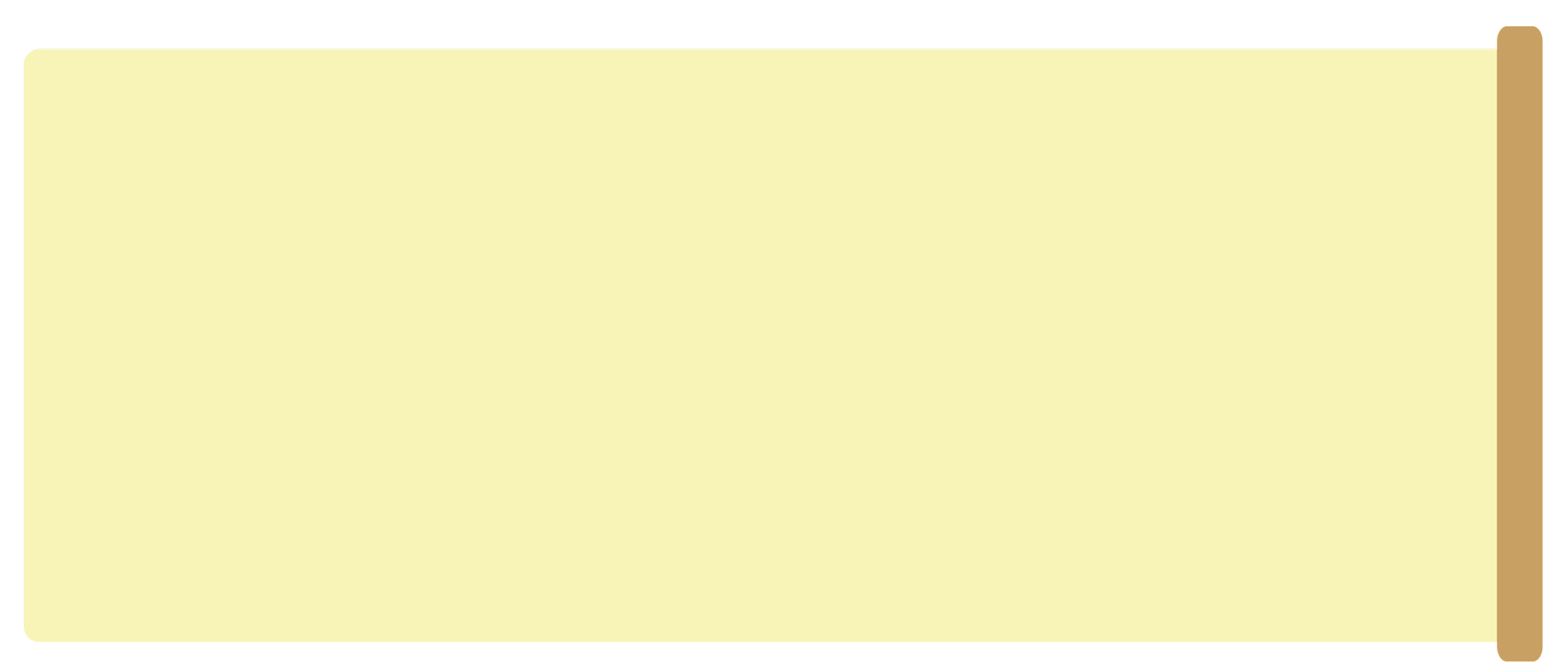 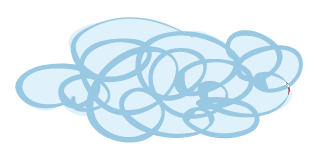 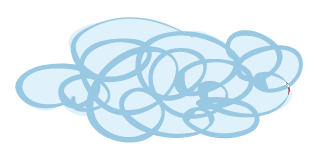 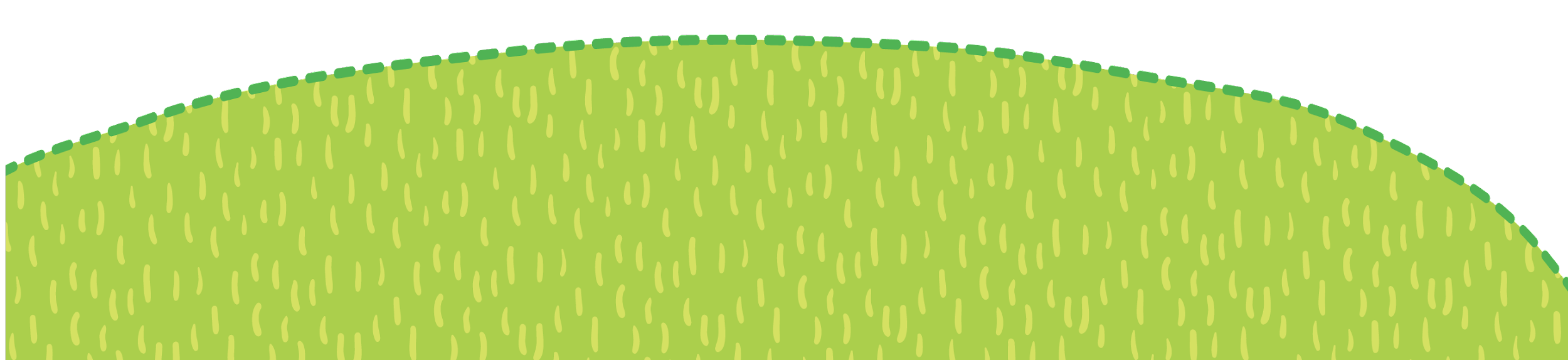 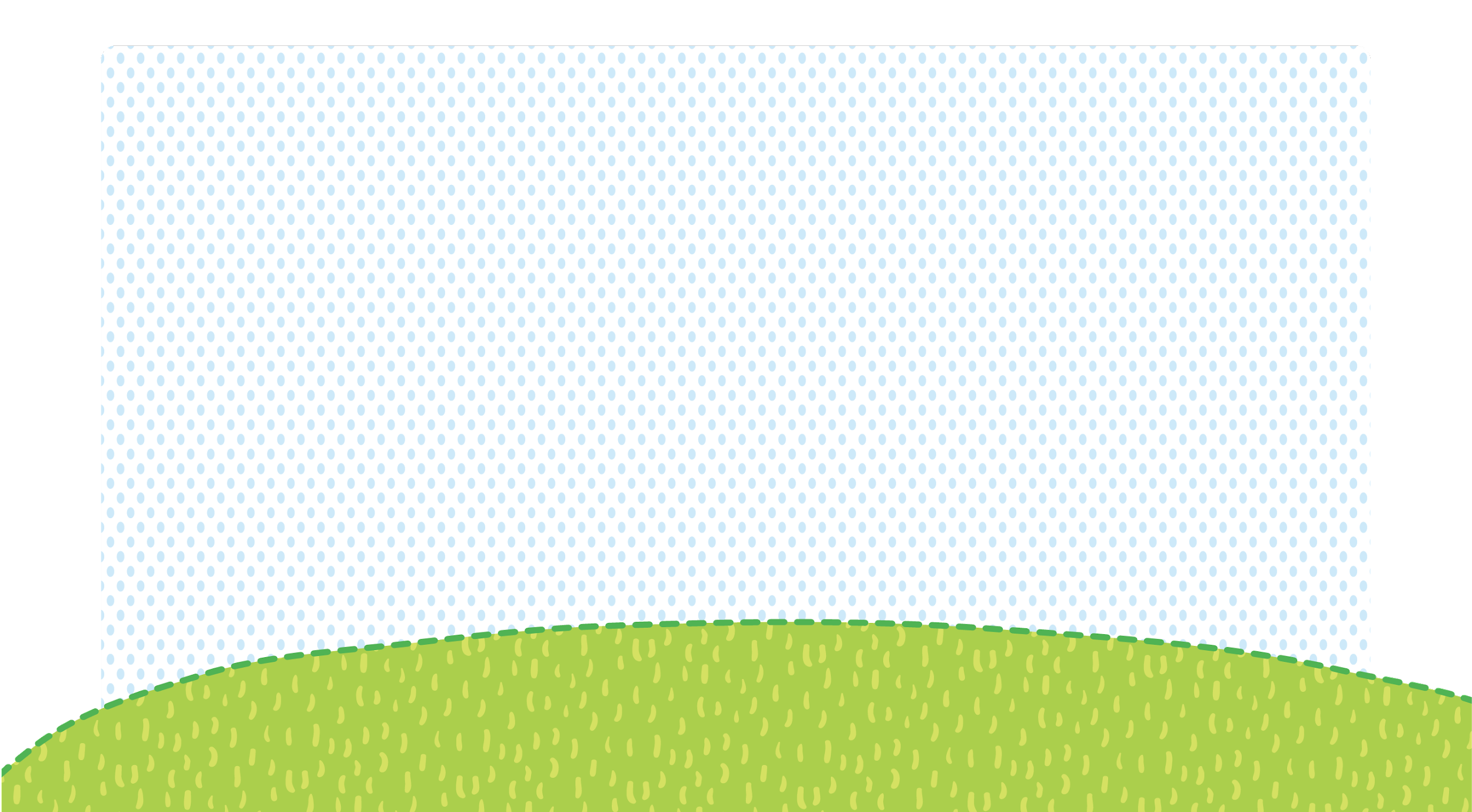 LUYỆN TẬP
Khi phân tích biểu đồ nhiệt độ và lượng mưa, em cần chú ý những gì?
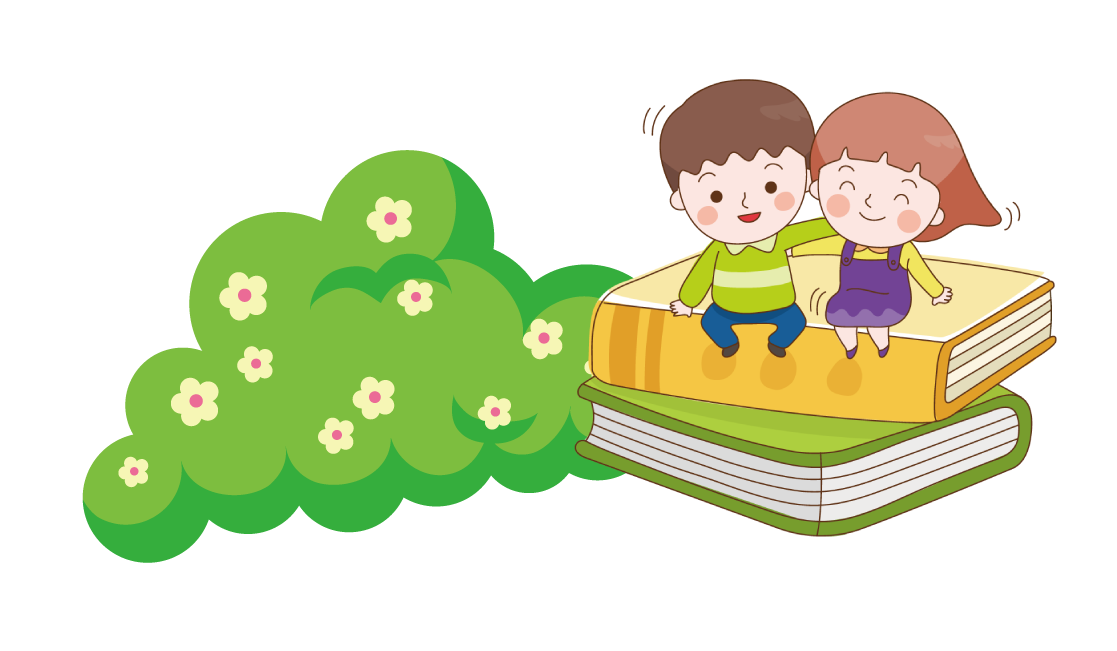 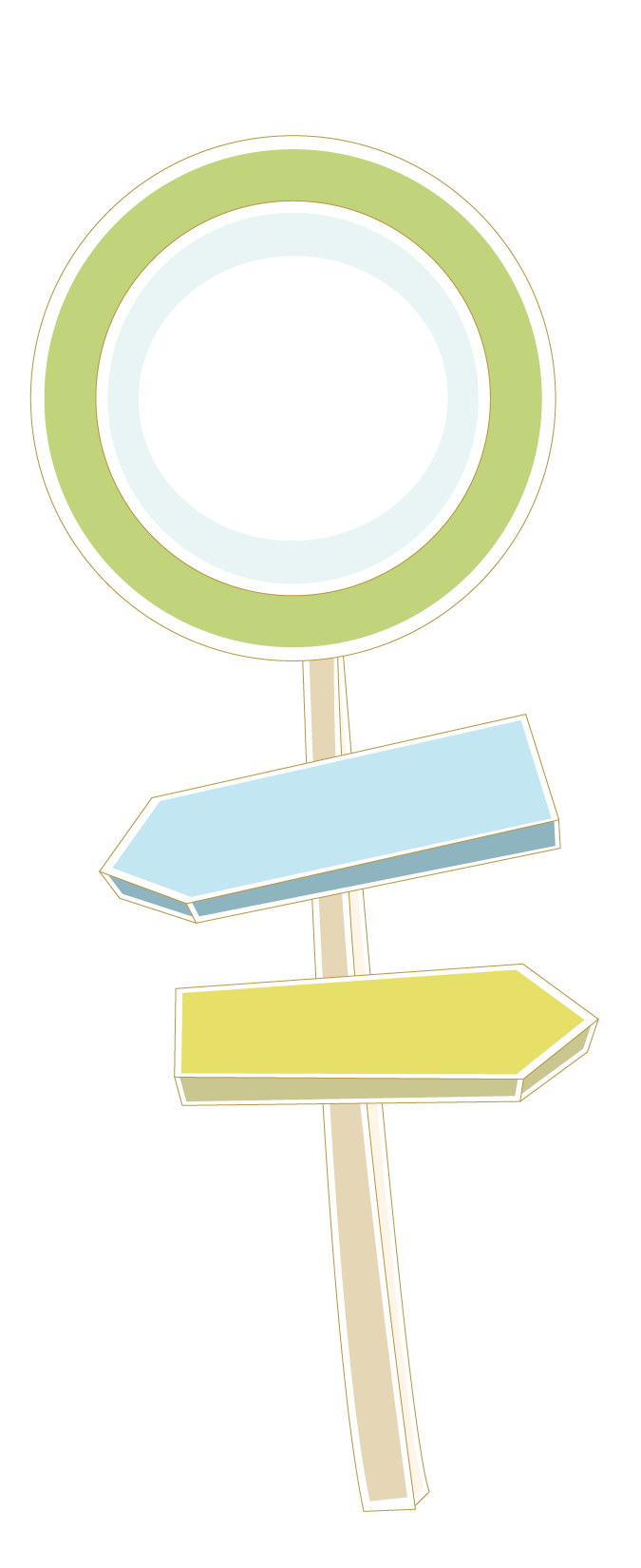 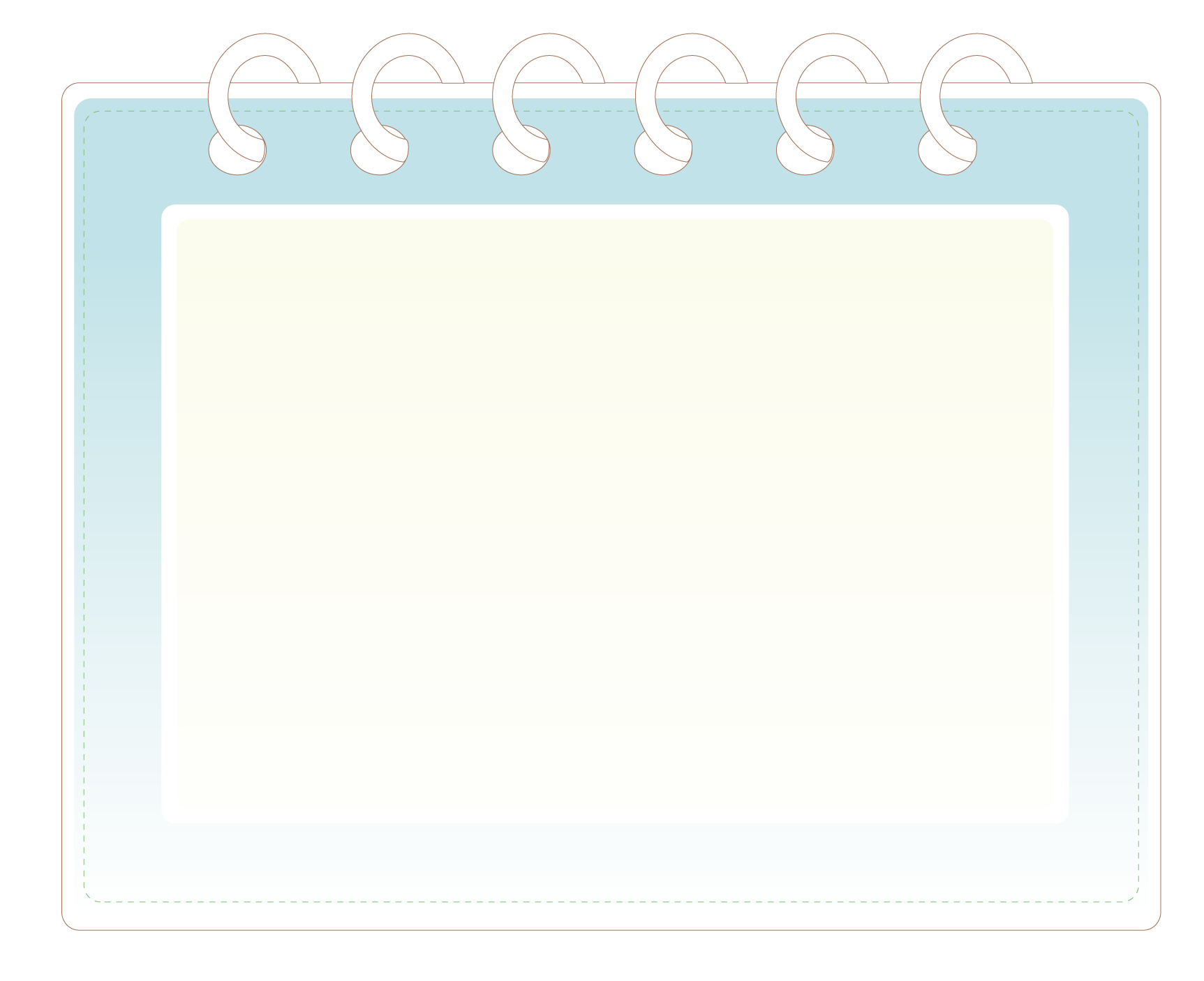 VẬN DỤNG
- Nhiệm vụ: Sưu tầm một biểu đồ nhiệt độ và lượng mưa ở địa phương em và phân tích.
- Thực hiện theo cá nhân.
- Nộp sau 1 tuần.
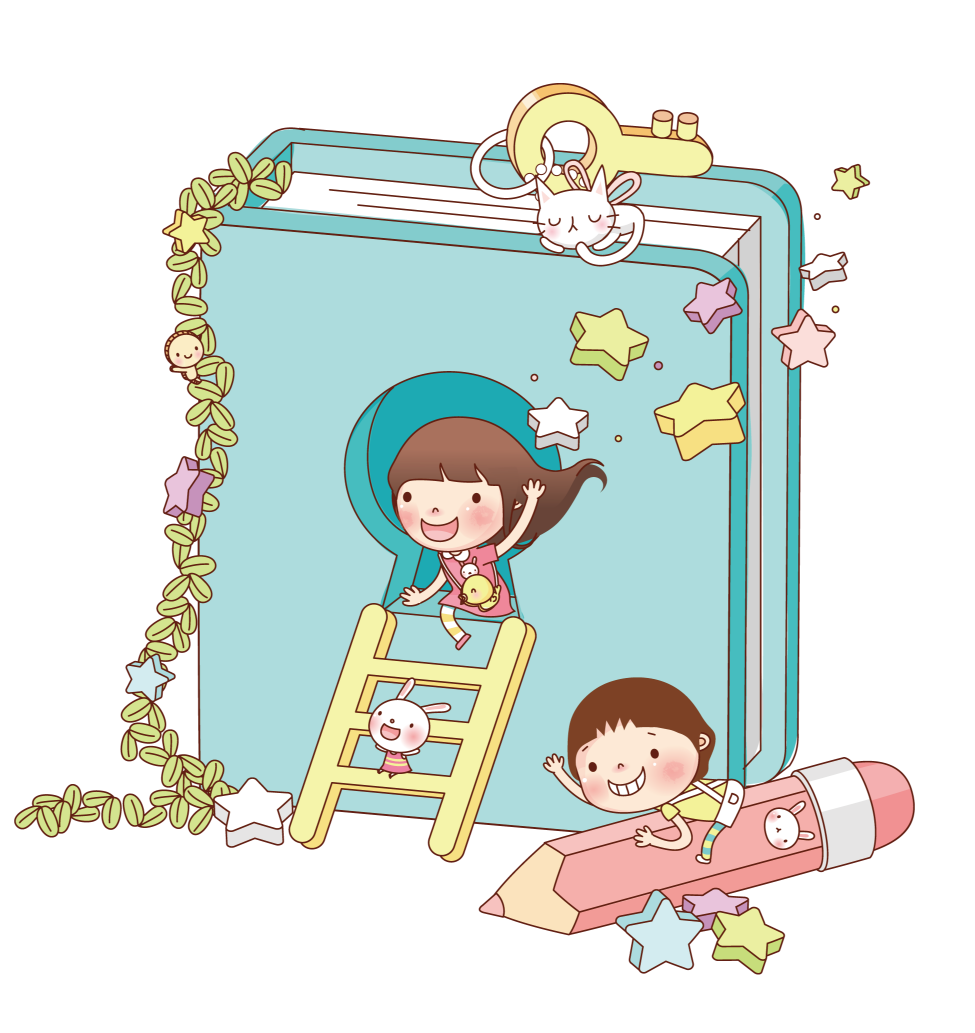 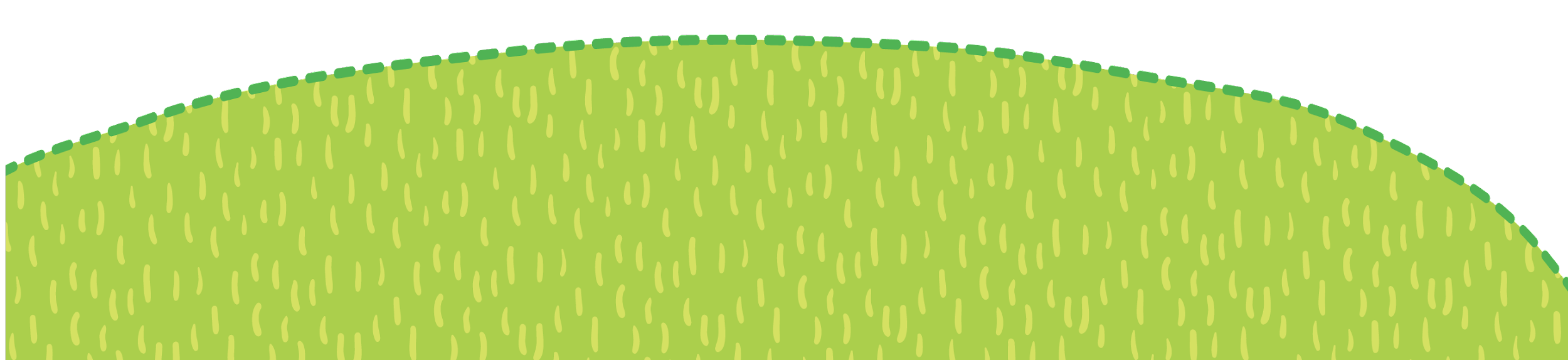 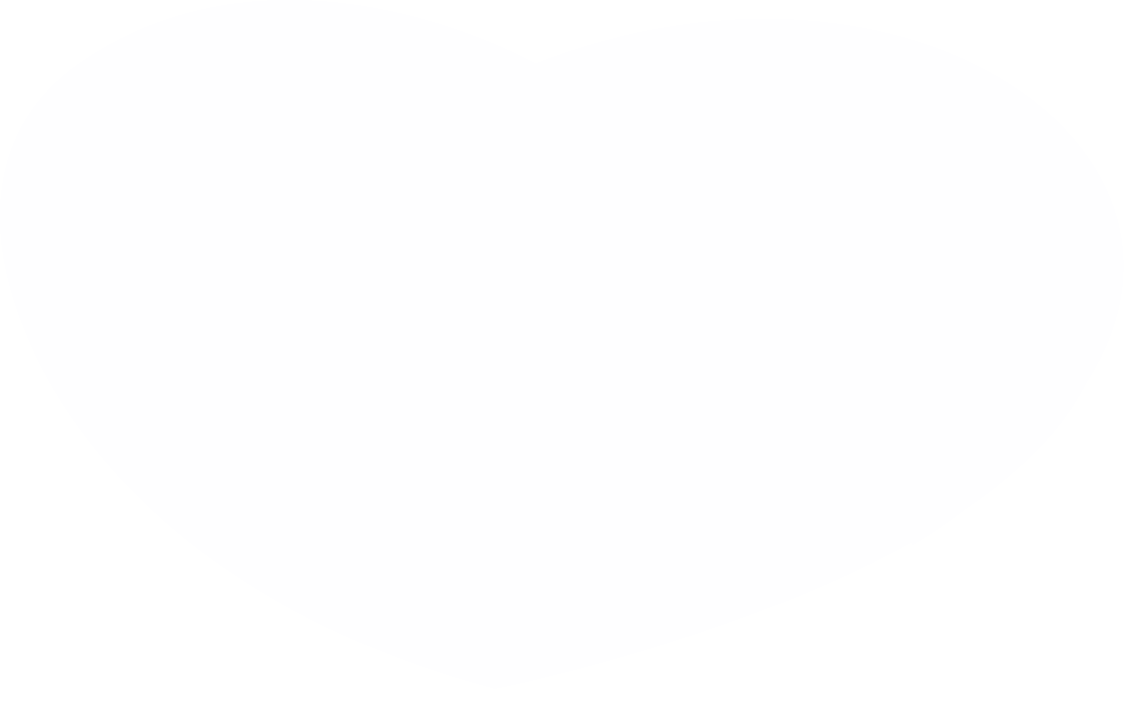 Cảm ơn các thầy, cô giáo
và các em học sinh!
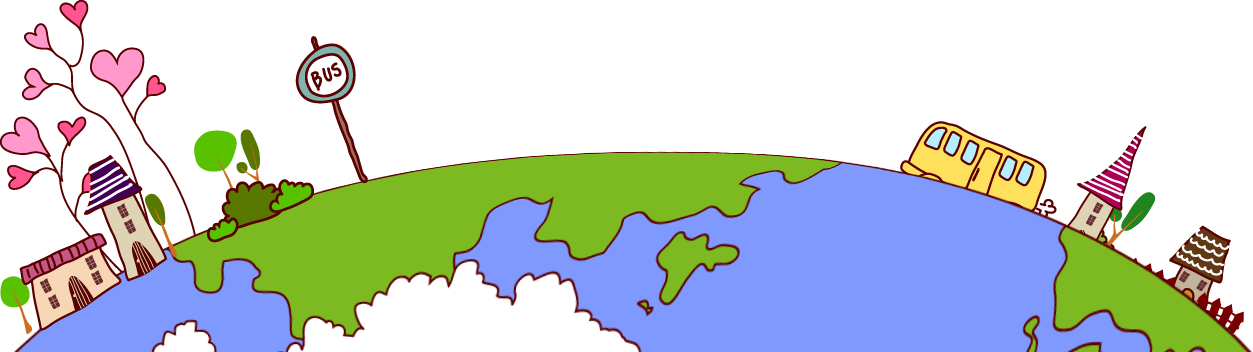 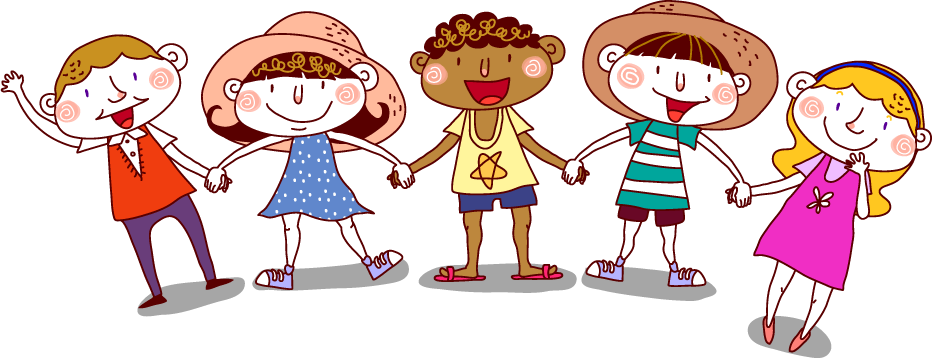